Предпосылки развития функциональной грамотности.Выполнила воспитатель МБДОУ Д/С №20 «Снегурочка»Верещагина Татьяна Евгеньевна
Функционально грамотный человек – это человек, способный использовать все постоянно приобретаемые в течение жизни знания, умения и навыки для решения максимально широкого диапазона жизненных задач в различных сферах человеческой деятельности , общения и социальных отношений.                                               А. А. Леонтьев
Одна из важнейших задач современного образования – формирование функционально грамотных людей. Эта задача является актуальной и для дошкольного образования, поскольку подготовка к школе требует формирования важнейших компетенций уже в пред школьный период воспитания.
Дошкольное образование,  как базис формирования функциональной  грамотности  ребенка в условиях реализации ФГОС до. 1.Формирование финансовой и математической грамотности детей дошкольного возраста2.Формирование речевой активности дошкольников3.Формирование естественнонаучных представлений и основ экологической грамотности у дошкольников4.Формирование социально-коммуникативной грамотности на уровне дошкольного образования
Основные сферы функциональнойграмотности
Читательская грамотность
Математическая грамотность
Естественно- научная грамотность
Обобщённые характеристики функциональной грамотности.
Финансовая грамотность
Креативное мышление
Глобальная компетенция
Читательская грамотность – это способность дошкольника понимать, использовать , оценивать тексты, размышлять о них, пересказывать, составлять рассказы и грамотно излагать свои мысли о прочитанном,  получать новые знания и извлекать информацию для дальнейшего обучения.
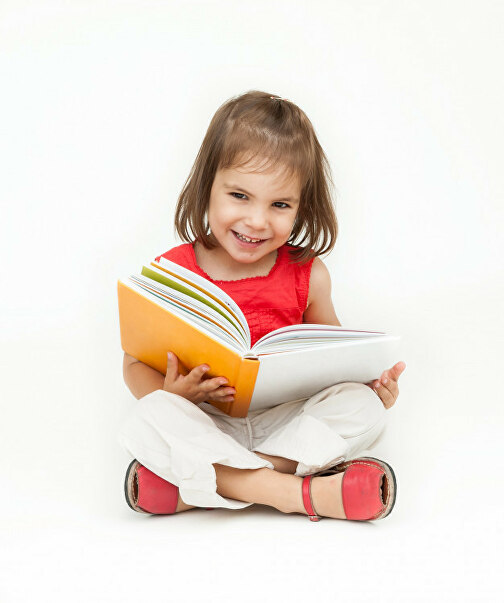 Этапы формирования основ читательской       грамотности 

1.Организационно-подготовительный - организация соответствующей
предметно-развивающей и речевой среды.	

2. Мотивационно-диагностический  - продуманный анализ содержания произведения	

3.Деятельностный - развитие у детей самостоятельности в словесно-творческих проявлениях	

4.Рефлексивный - организация совместной игровой деятельности с детьми по мотивам произведения художественной литературы
Математическая грамотность  Под математическим развитием дошкольников понимаются качественные изменения в познавательной деятельности ребенка, которые происходят в результате формирования элементарных математических представлений и связанных с ними логических операций.
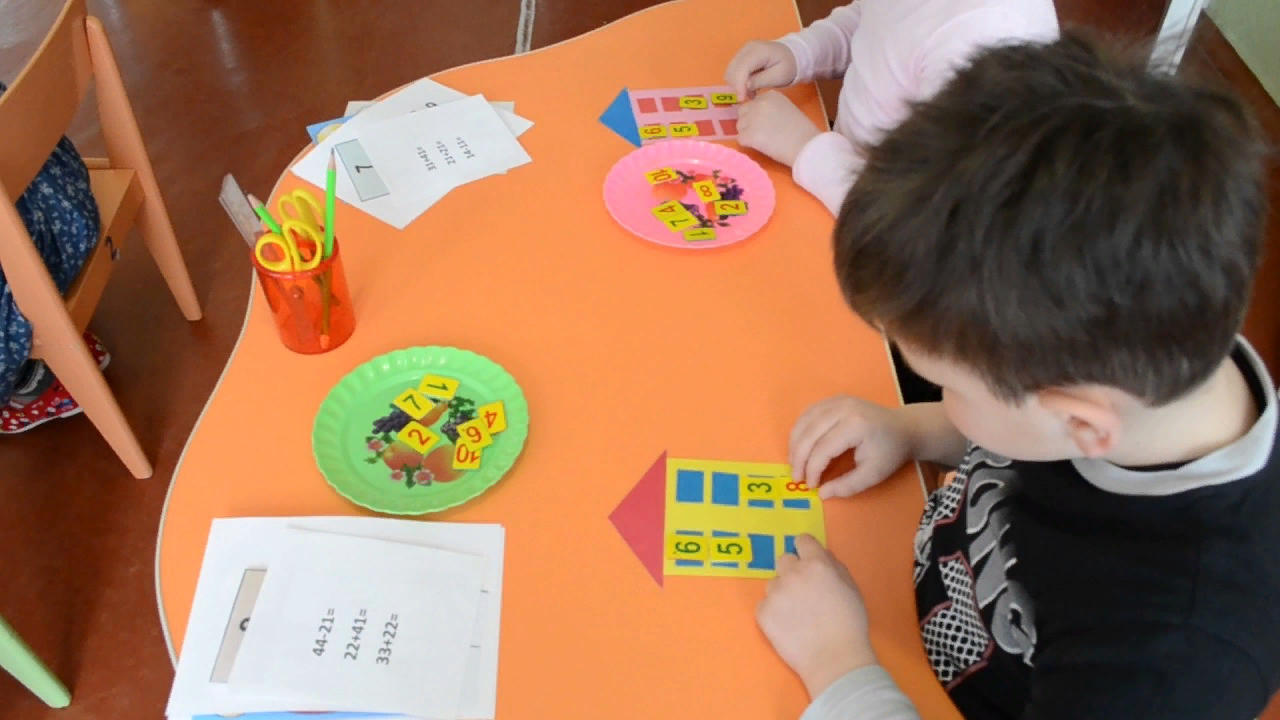 Главная задача познавательного развития ребенка -формирование потребности и способности активно мыслить, преодолевать трудности при решении разнообразных умственных задач.  Важным компонентом познавательной деятельности является познавательный интерес- направленность на материал (игровой, математический и т.д.), связанный с положительными эмоциями и порождающий познавательную активность ребенка. Мотив познавательной деятельности в дошкольном возрасте обусловлен потребностями другой, значимой для ребенка деятельности, в первую очередь игровой.
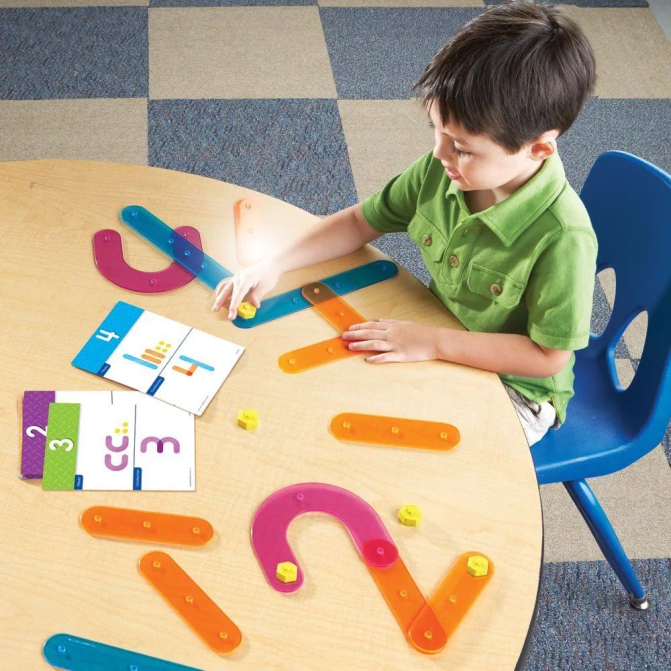 Естественно- научная грамотность 
Способность человека использовать естественно- научные знание, выявлять проблемы и делать обоснованные выводы, не обходимые для понимания окружающего мира и тех изменений, которые вносит в него деятельность человека,  и для принятия соответствующих решений
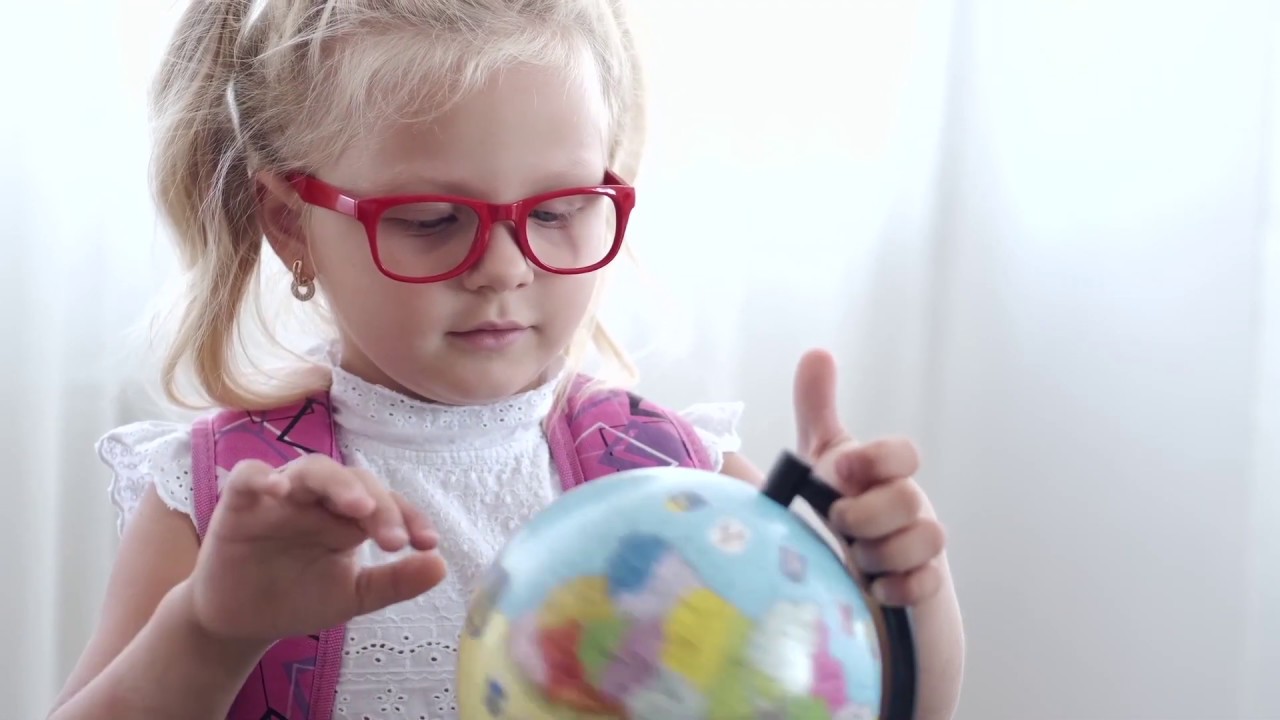 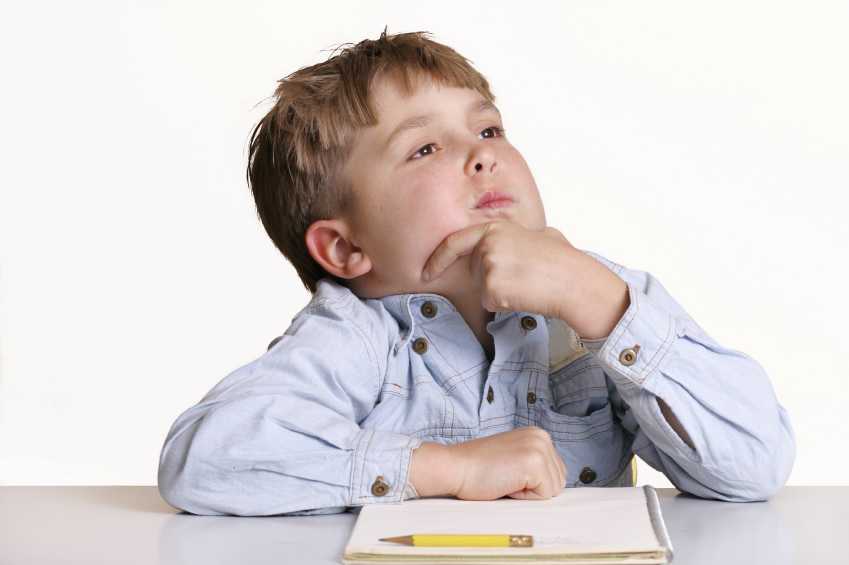 Финансовая грамотность для дошкольника –
это  финансово-экономическое образование детей, направленное на заложение нравственных основ финансовой культуры и развития нестандартного мышления в области финансов (включая творчества и воображение).
Дошкольник знакомиться со сложными взаимосвязями между финансовой – экономическими понятиями: деньги, труд, товар, цена и экономические – честность, щедрость, экономичность.
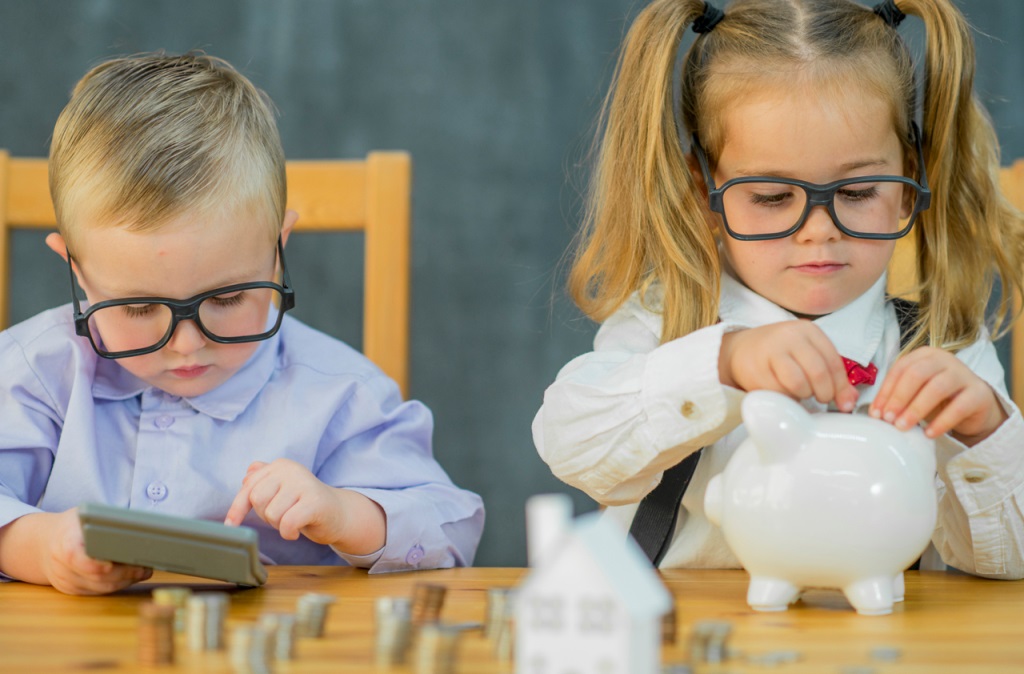 Глобальные компетенции –
это не конкретные навыки, а сочетание знаний, умений, взглядов, отношений и ценностей, успешно применяемых при личном или виртуальном взаимодействии с людьми, которые принадлежат к другой культурной среде.
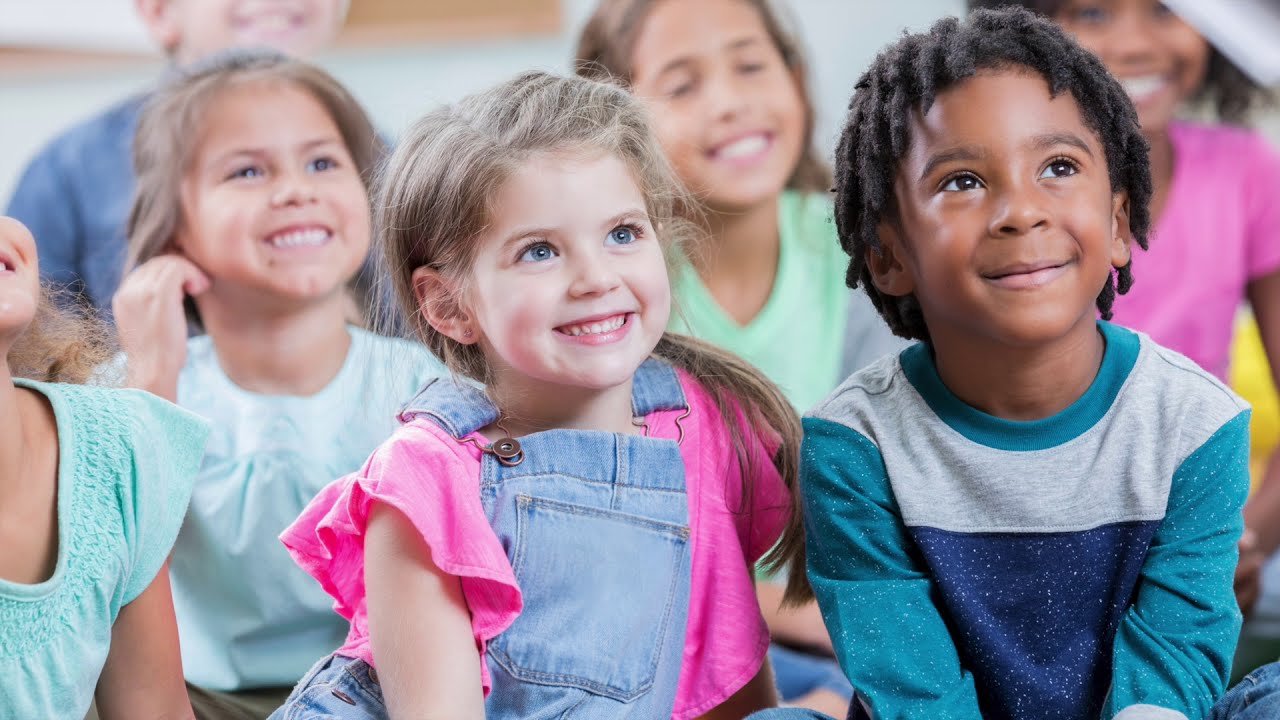 Креативное мышление – 
это способность принимать не стандартные решения, создавать идеи, смотреть на мир иначе.
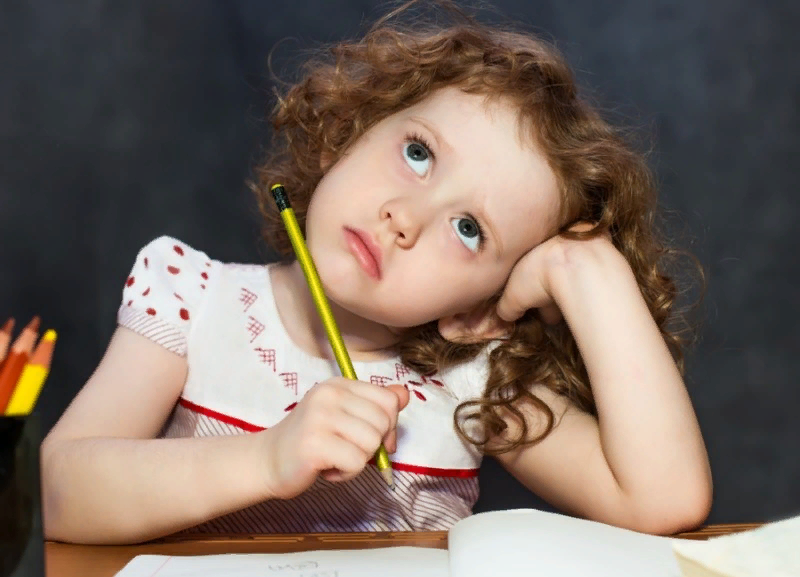 Функциональная грамотность связана с готовностью:
- добывать знания;
- применять знания и умения;
- оценивать знания и умения;
- осуществлять саморазвитие.
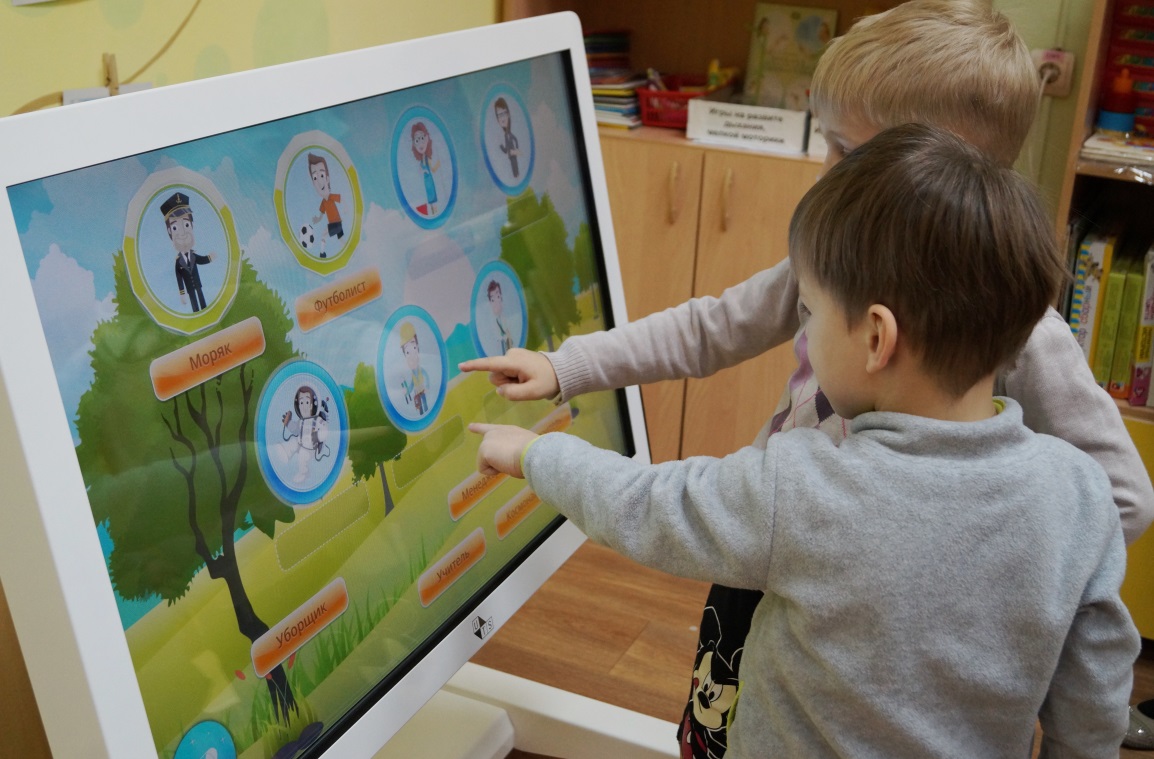 Формирование у детей дошкольного возраста предпосылок к учебной деятельности

     Основными предпосылками учебной деятельности являются:

1. Наличие устойчивых познавательных интересов; 

2. Овладение общими способами действий;

3. Самостоятельное нахождение способов  выполнения практических и познавательных задач;

4. Контроль способа выполнения собственных действий.
Функциональная грамотность -
 это не просто норма, но и обязанность педагога, наше с вами самообразование и саморазвитие.
Спасибо за внимание !